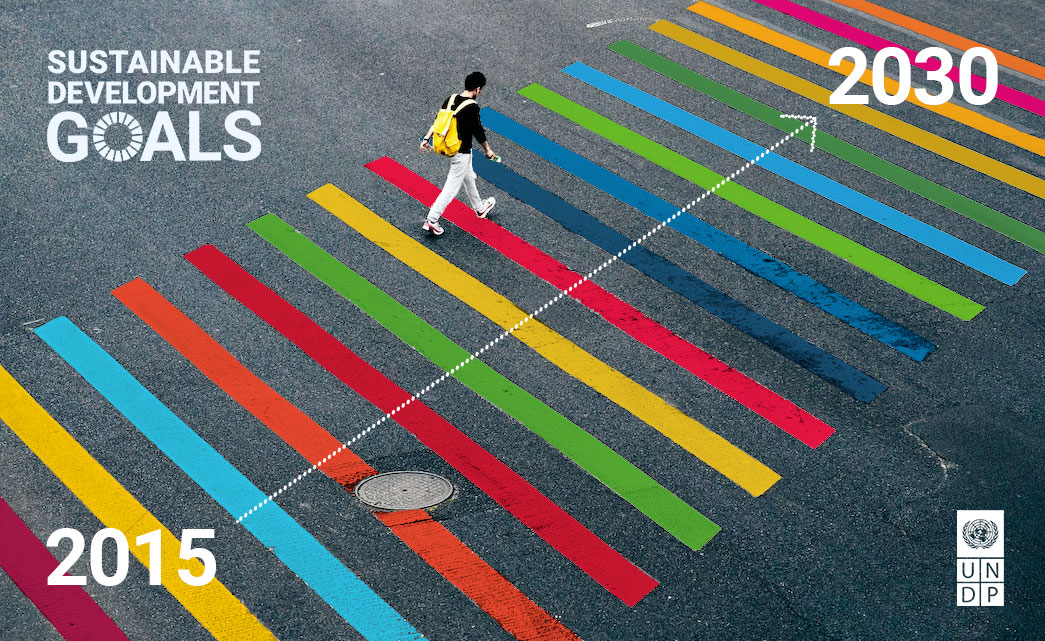 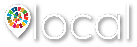 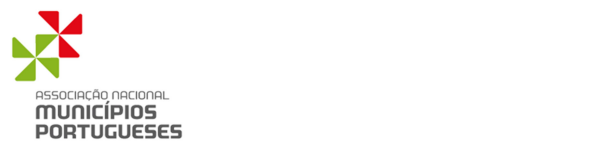 Secção de Municípios para os Objetivos de Desenvolvimento Sustentável

Reunião Plenária - Pombal
AGENDA 2030 - PRINCIPAIS ALTERAÇÕES
2023
A Importância da Capacitação e Comunicação em ODS pelos Municípios Portugueses
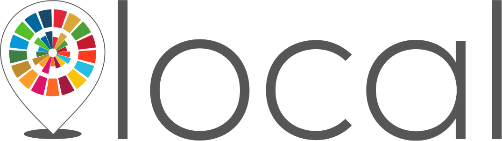 David Avelar - 22 Novembro 23
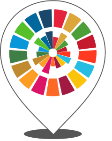 Territorializando os ODS
COMUNICAR
Internalizar e externalizar a Agenda 2030 municipal com compromisso político
A Importância da Capacitação e Comunicação em ODS pelos Municípios Portugueses
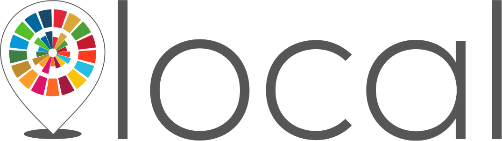 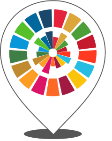 Territorializando os ODS
COMUNICAR
Internalizar e externalizar a Agenda 2030 municipal com compromisso político
• CRIAR COMPROMISSO POLÍTICO
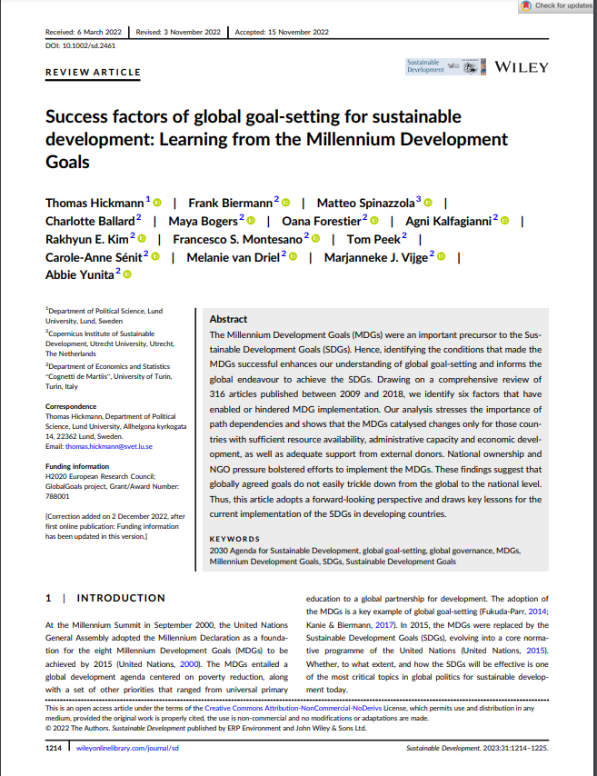 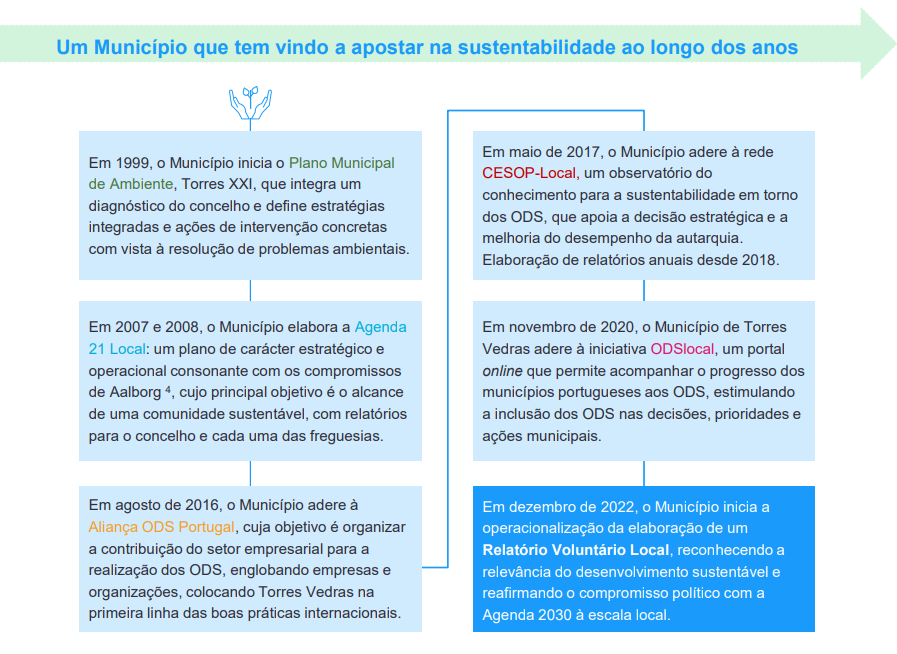 PÚBLICO
PRIVADO
Em 2021 criação da Secção de Municípios para os ODS da ANMP 


Em 2023 criação da SDSN – Portugal (Sustainable Development Solutions Network
Global Compact Network Portugal


BCSD
ACADEMIA
Retirado de: Agenda Torres Vedras 2030 - Relatório Voluntário Local
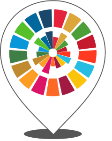 Territorializando os ODS
COMUNICAR
Internalizar e externalizar a Agenda 2030 municipal com compromisso político
• CRIAR COMPROMISSO POLÍTICO 
• CONSTITUIR UMA EQUIPA
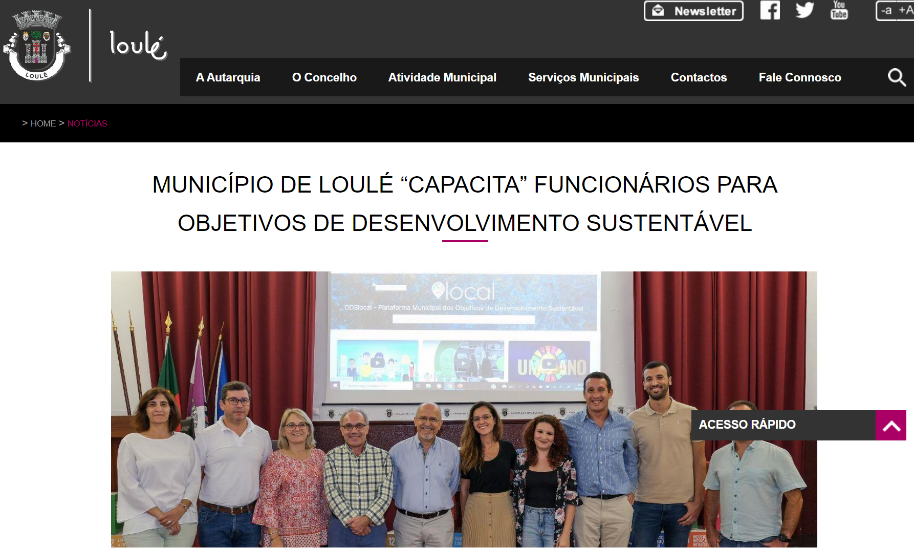 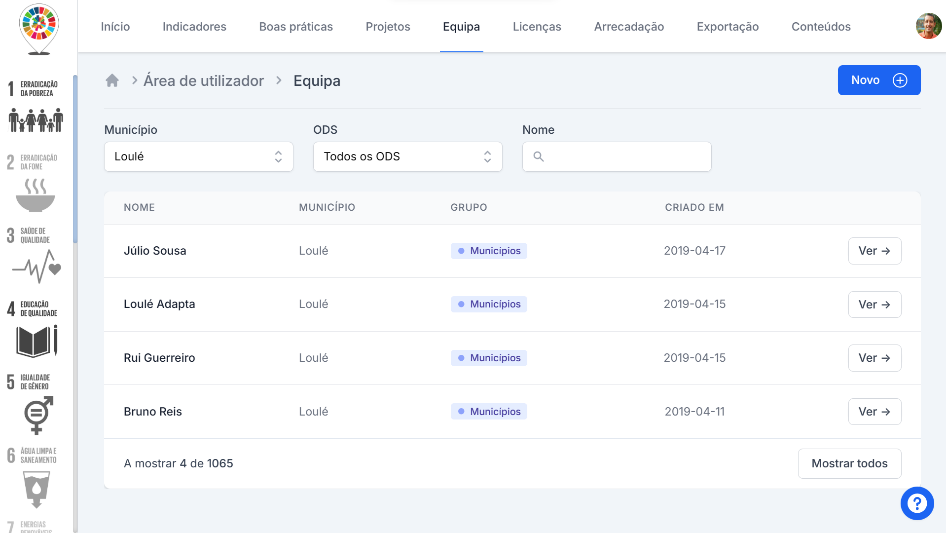 Equipa ODS Loulé
Portal ODSlocal – Área privada - Equipa
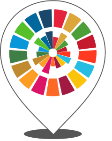 Territorializando os ODS
COMUNICAR
Internalizar e externalizar a Agenda 2030 municipal com compromisso político
• CRIAR COMPROMISSO POLÍTICO 
• CONSTITUIR UMA EQUIPA 
• CAPACITAR O CORPO TÉCNICO
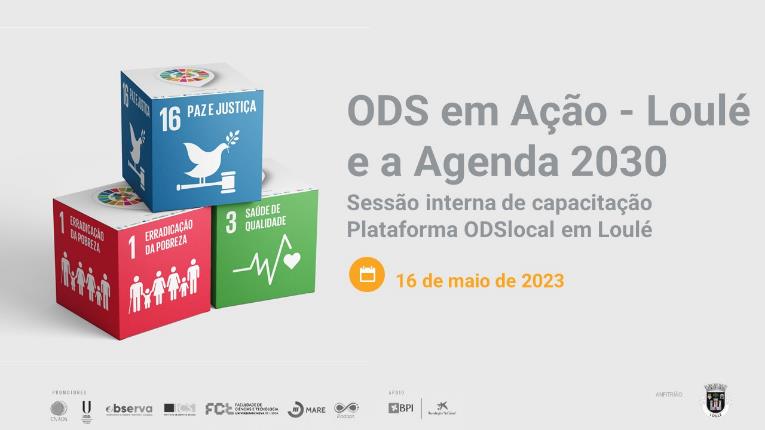 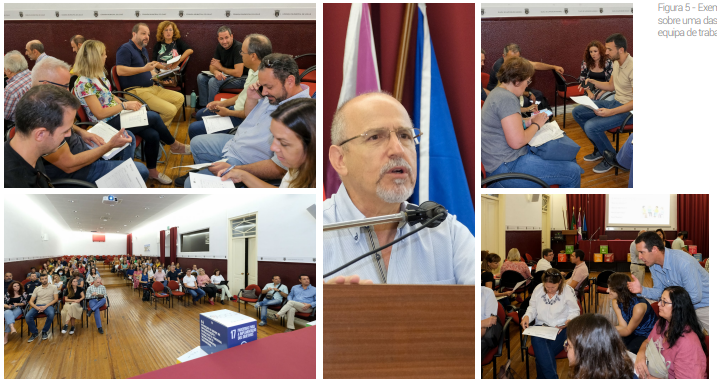 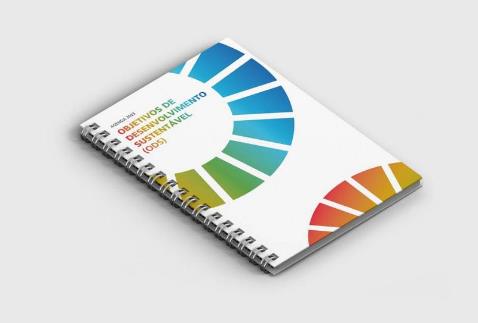 Aprender fazendo
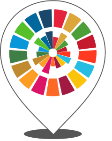 Territorializando os ODS
COMUNICAR
Internalizar e externalizar a Agenda 2030 municipal com compromisso político
• CRIAR COMPROMISSO POLÍTICO 
• CONSTITUIR UMA EQUIPA 
• CAPACITAR O CORPO TÉCNICO 
• EXTERNALIZAR OS RESULTADOS, COMUNICANDO-OS
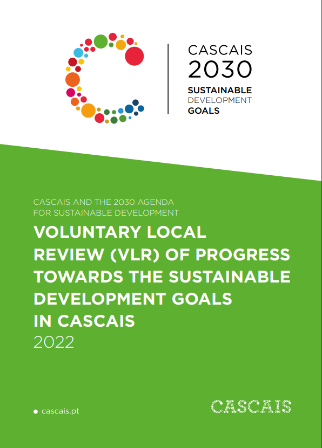 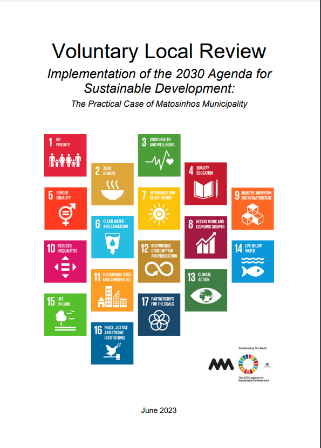 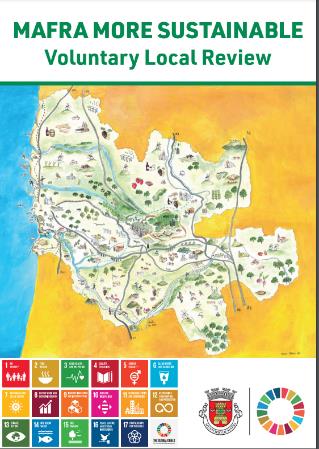 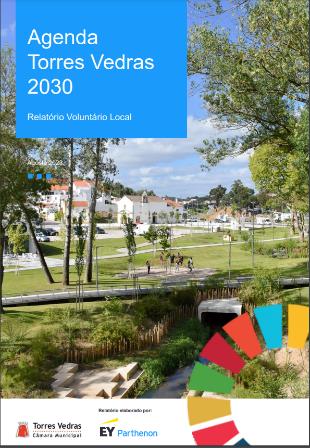 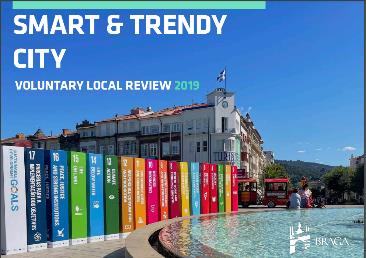 Relatórios Locais Voluntários (“Raio X”)
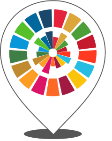 Territorializando os ODS
COMUNICAR
Internalizar e externalizar a Agenda 2030 municipal com compromisso político
• CRIAR COMPROMISSO POLÍTICO 
• CONSTITUIR UMA EQUIPA 
• CAPACITAR O CORPO TÉCNICO 
• EXTERNALIZAR OS RESULTADOS, COMUNICANDO-OS
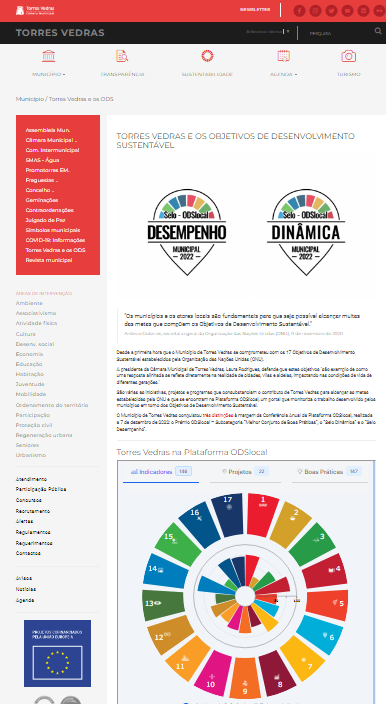 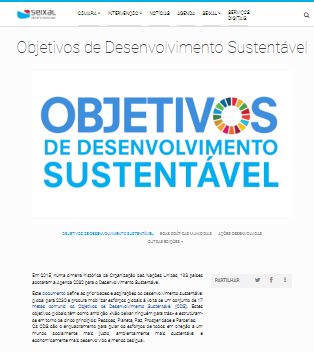 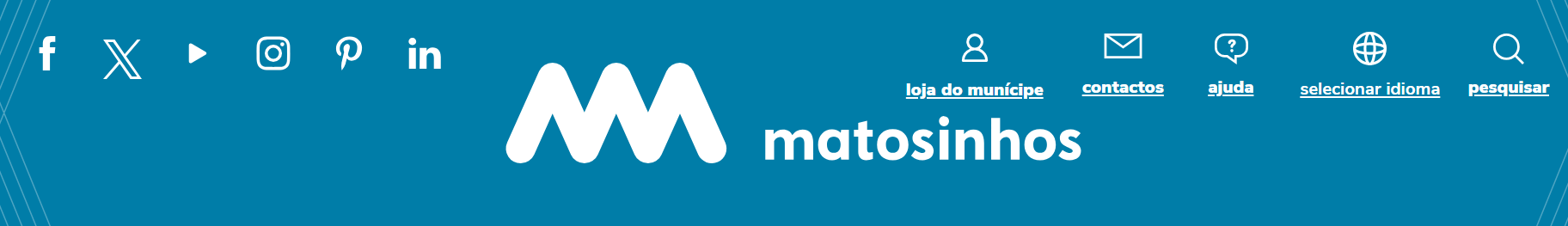 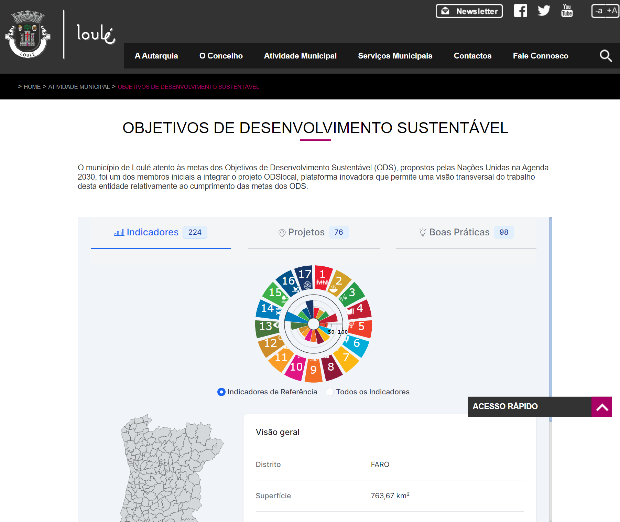 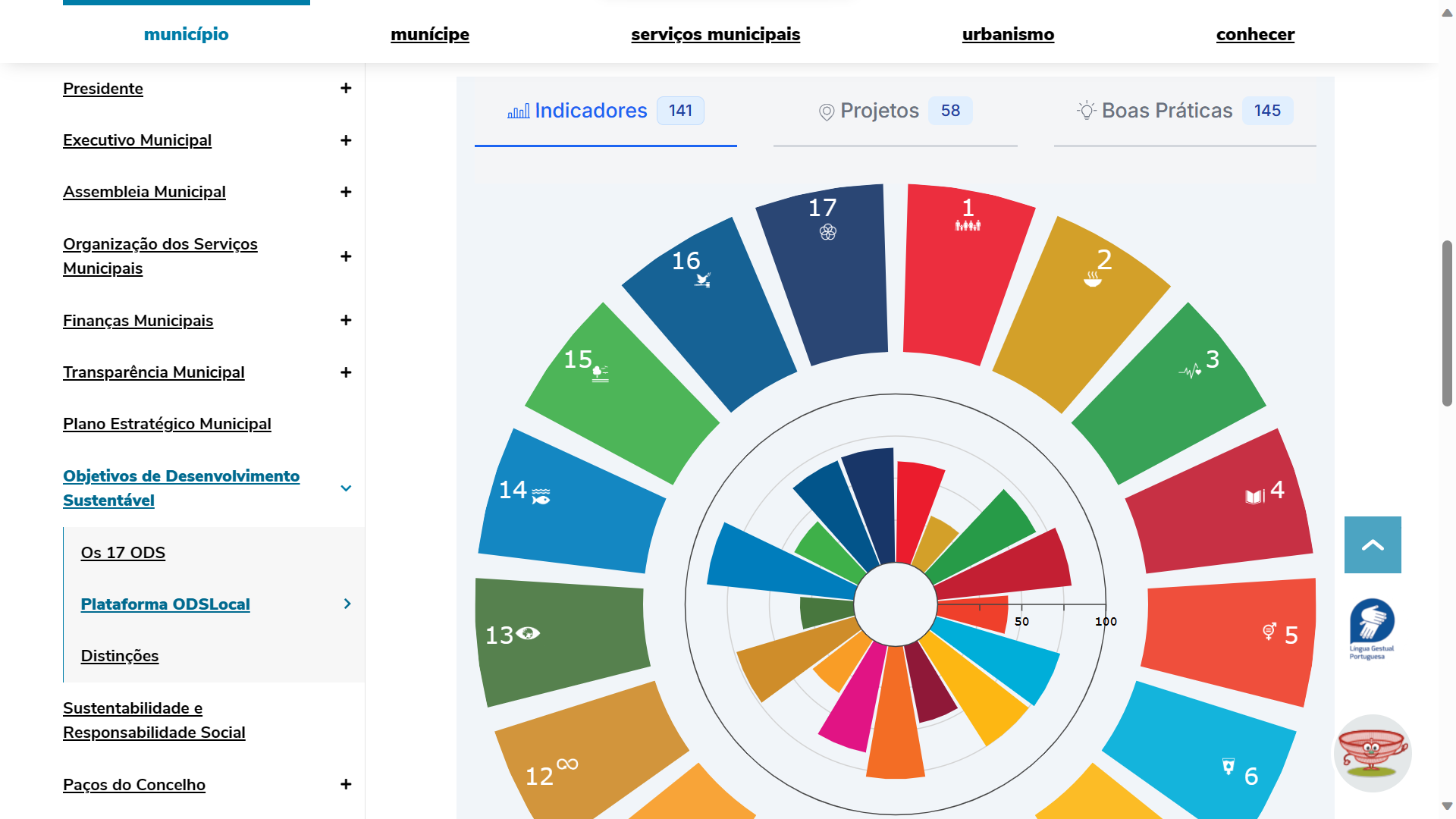 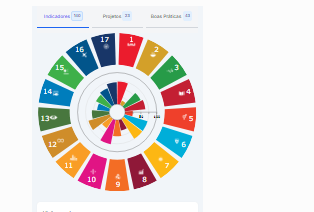 Incorporar informação no website (“Eletrocardiograma”)
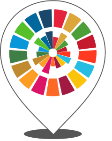 Territorializando os ODS
COMUNICAR
Internalizar e externalizar a Agenda 2030 municipal com compromisso político
MONITORIZAR
Criar indicadores para uma monitorização específica e uma estratégia 2030 eficaz
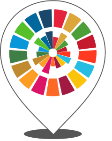 Territorializando os ODS
COMUNICAR
Internalizar e externalizar a Agenda 2030 municipal com compromisso político
MONITORIZAR
Criar indicadores para uma monitorização específica e uma estratégia 2030 eficaz
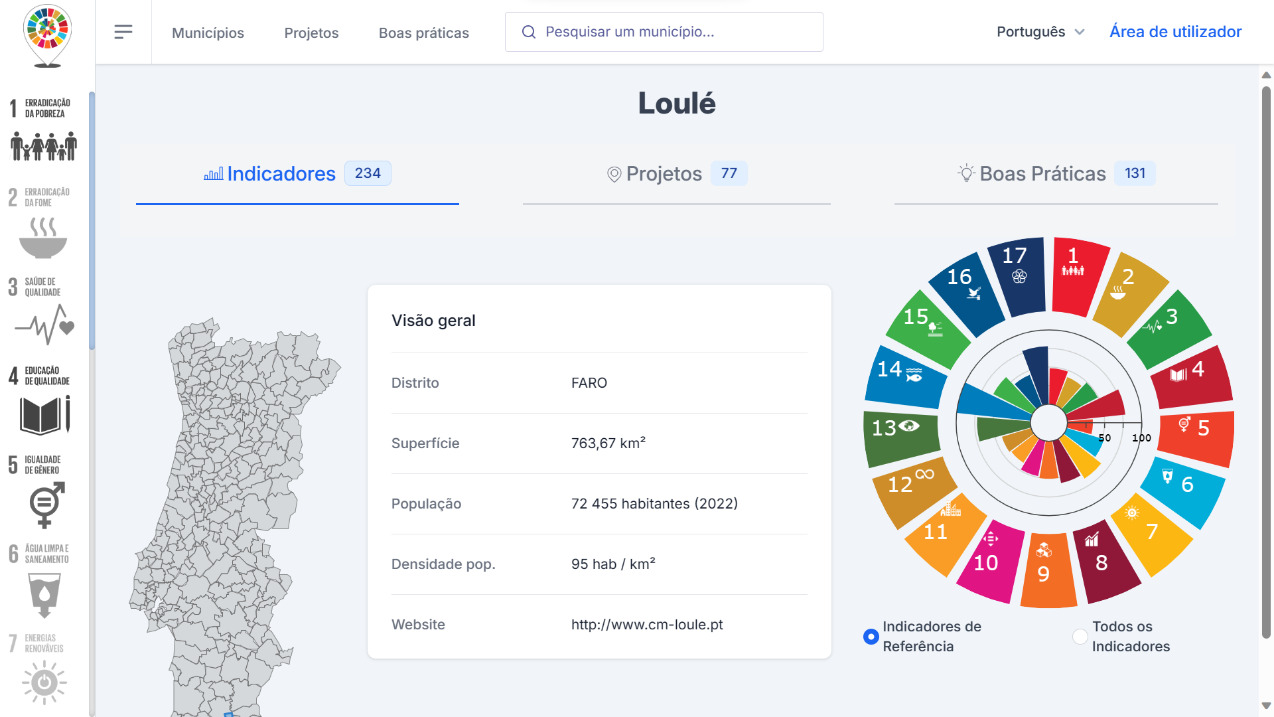 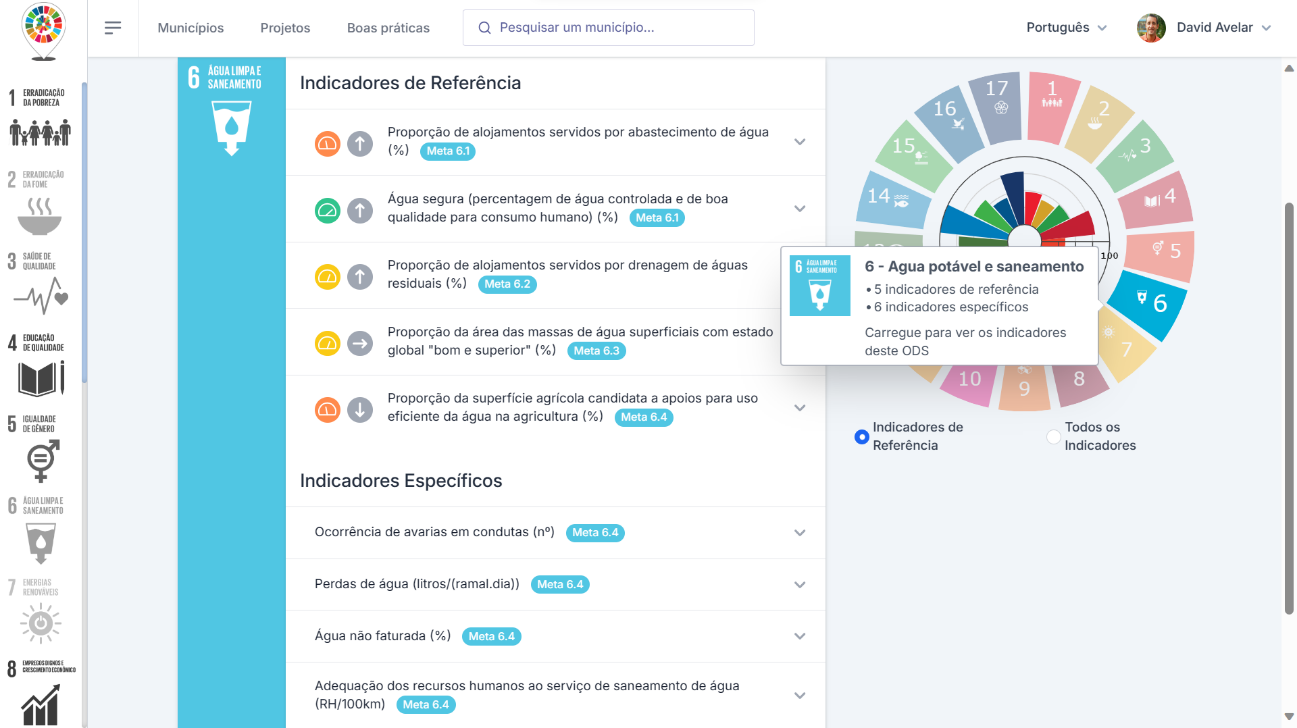 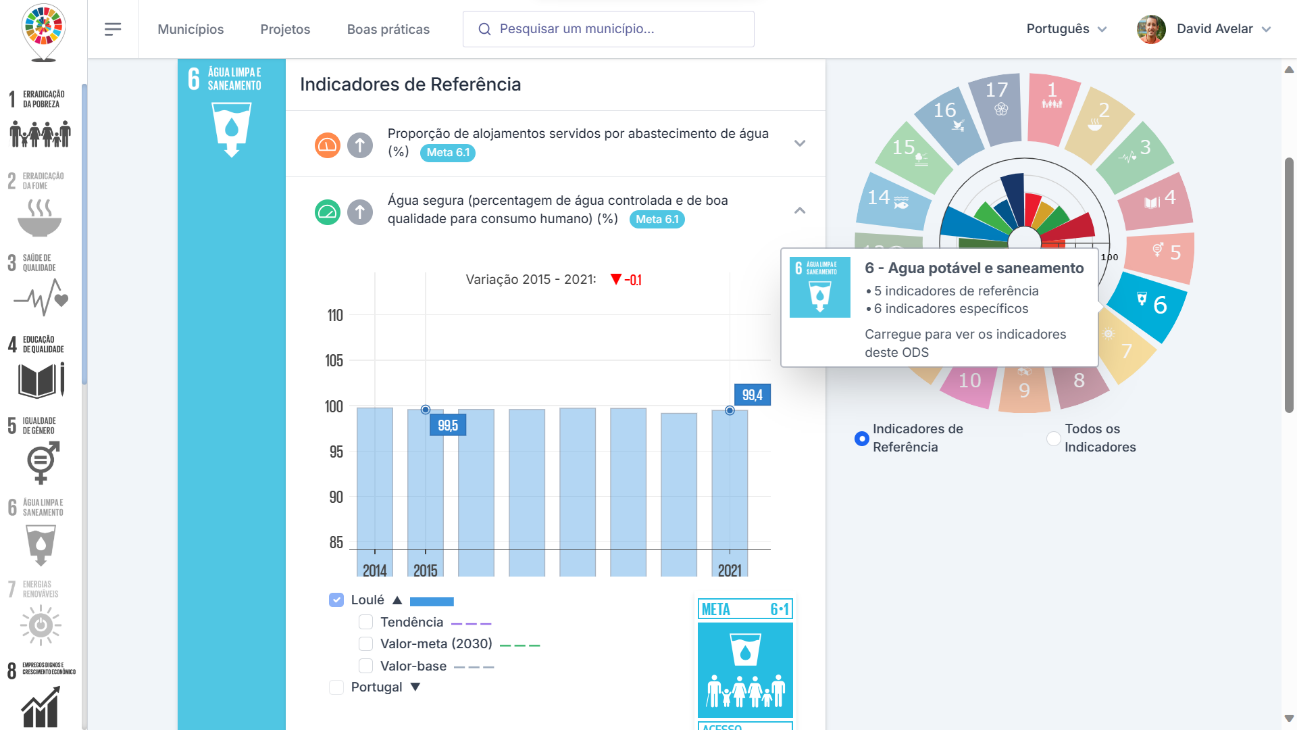 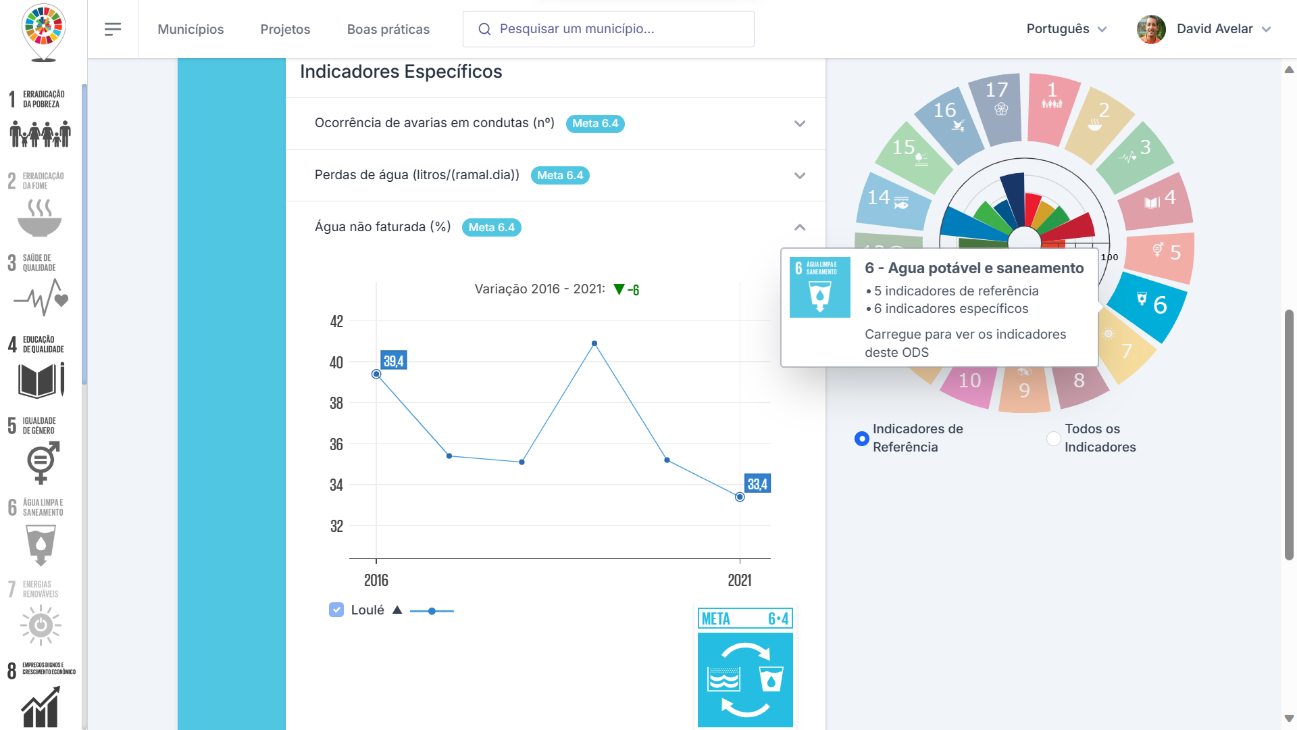 • DEFINIR INDICADORES ESPECÍFICOS
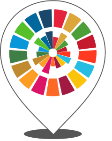 Territorializando os ODS
COMUNICAR
Internalizar e externalizar a Agenda 2030 municipal com compromisso político
MONITORIZAR
Criar indicadores para uma monitorização específica e uma estratégia 2030 eficaz
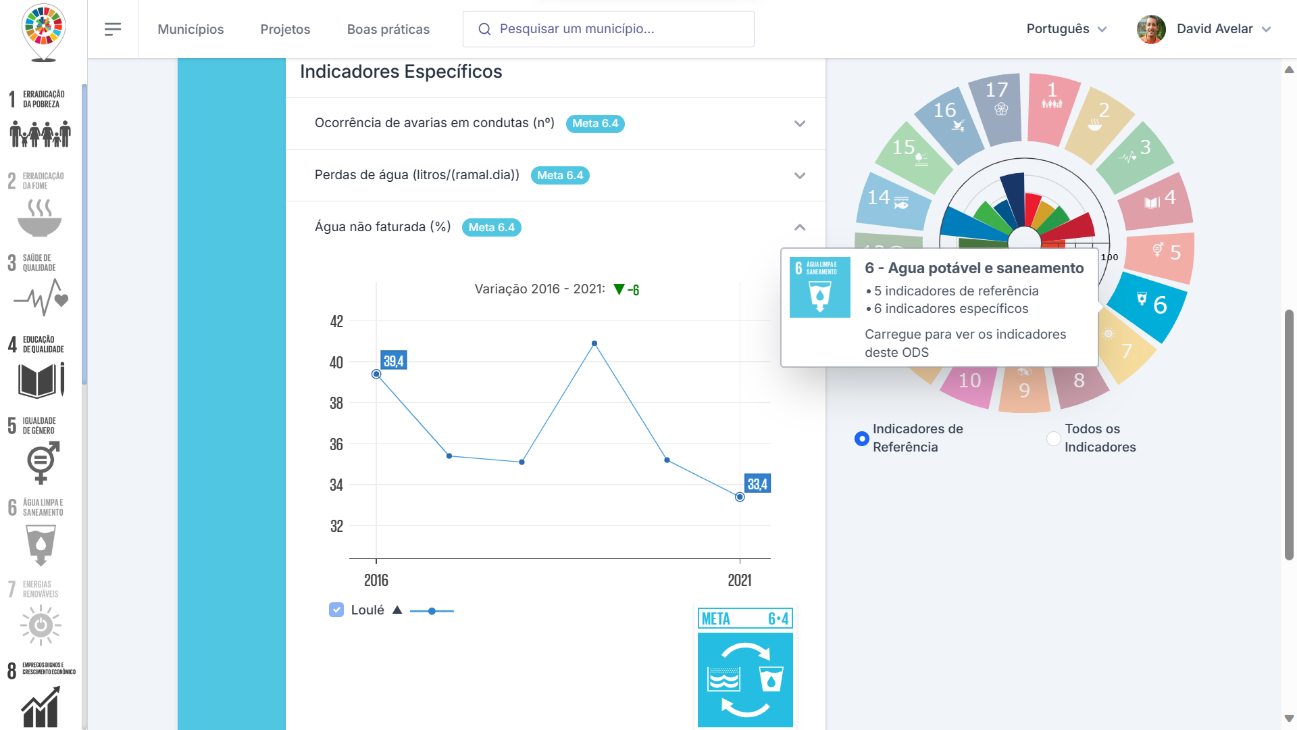 • DEFINIR INDICADORES ESPECÍFICOS 
• DEFINIR VALORES-META 2030
? 2030 ?
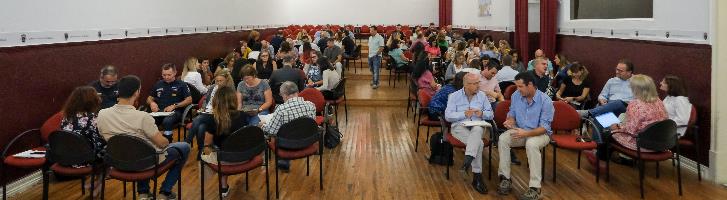 ? 2030 ?
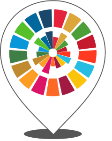 Territorializando os ODS
COMUNICAR
Internalizar e externalizar a Agenda 2030 municipal com compromisso político
MONITORIZAR
Criar indicadores para uma monitorização específica e uma estratégia 2030 eficaz
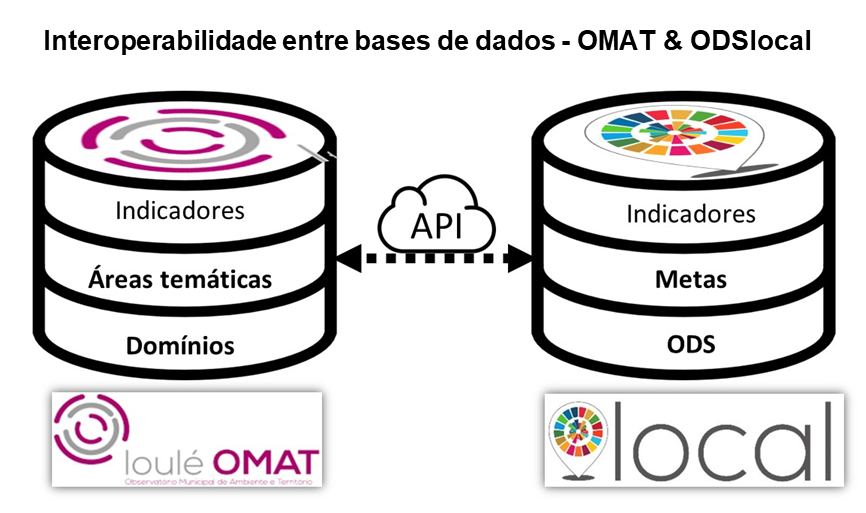 • DEFINIR INDICADORES ESPECÍFICOS 
• DEFINIR VALORES-META 2030 
• LIGAR AS BASES DE DADOS
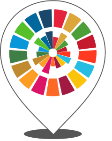 Territorializando os ODS
COMUNICAR
Internalizar e externalizar a Agenda 2030 municipal com compromisso político
MONITORIZAR
Criar indicadores para uma monitorização específica e uma estratégia 2030 eficaz
MAPEAR
Identificar boas práticas municipais e avaliar os seus contributos para os ODS
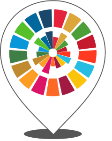 Territorializando os ODS
COMUNICAR
Internalizar e externalizar a Agenda 2030 municipal com compromisso político
MONITORIZAR
Criar indicadores para uma monitorização específica e uma estratégia 2030 eficaz
MAPEAR
Identificar boas práticas municipais e avaliar os seus contributos para os ODS
• APRESENTAR OS CONTRIBUTOS DE CADA UNIDADE ORGÂNICA (UO)
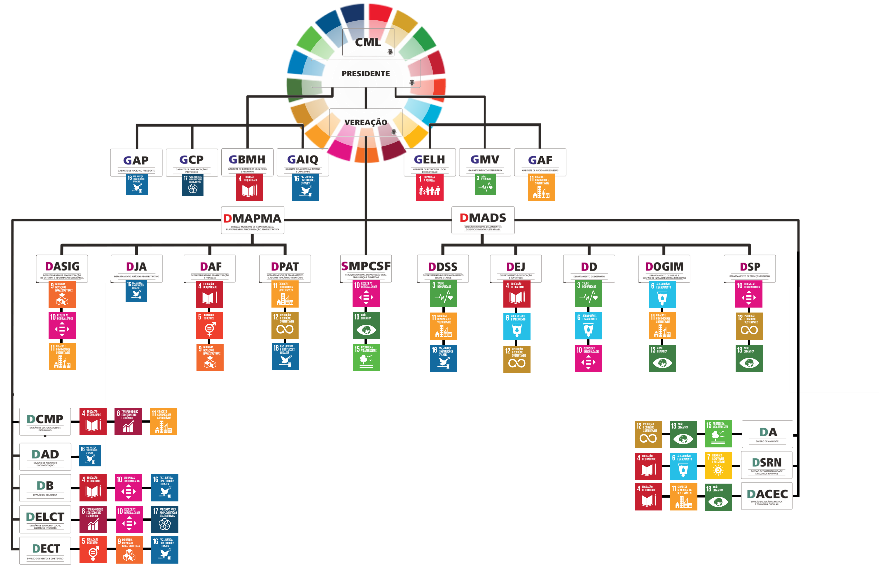 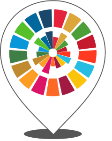 Territorializando os ODS
COMUNICAR
Internalizar e externalizar a Agenda 2030 municipal com compromisso político
MONITORIZAR
Criar indicadores para uma monitorização específica e uma estratégia 2030 eficaz
MAPEAR
Identificar boas práticas municipais e avaliar os seus contributos para os ODS
• APRESENTAR OS CONTRIBUTOS DE CADA UNIDADE ORGÂNICA (UO) 
• MAPEAR AS BOAS PRÁTICAS NO PORTAL ODSLOCAL
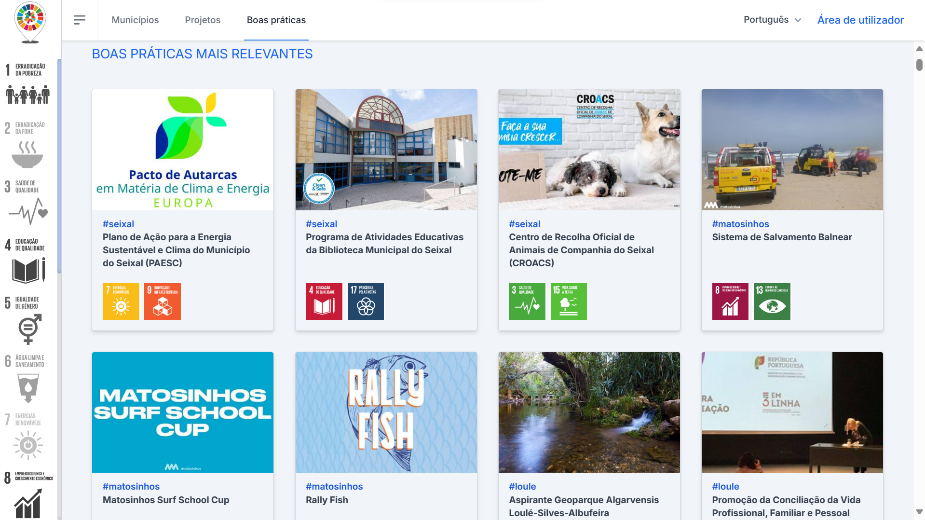 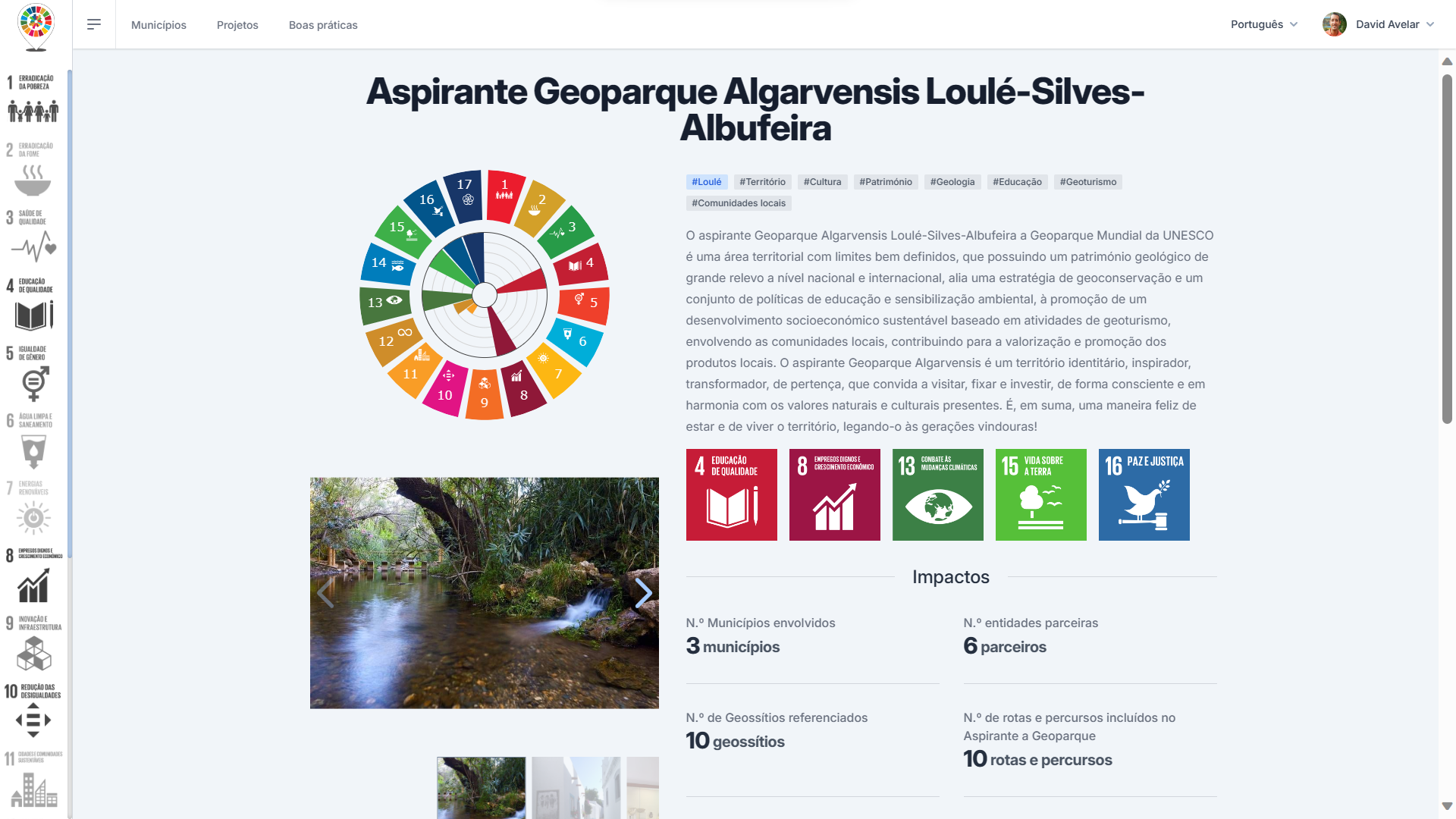 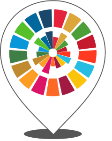 Territorializando os ODS
COMUNICAR
Internalizar e externalizar a Agenda 2030 municipal com compromisso político
MONITORIZAR
Criar indicadores para uma monitorização específica e uma estratégia 2030 eficaz
MAPEAR
Identificar boas práticas municipais e avaliar os seus contributos para os ODS
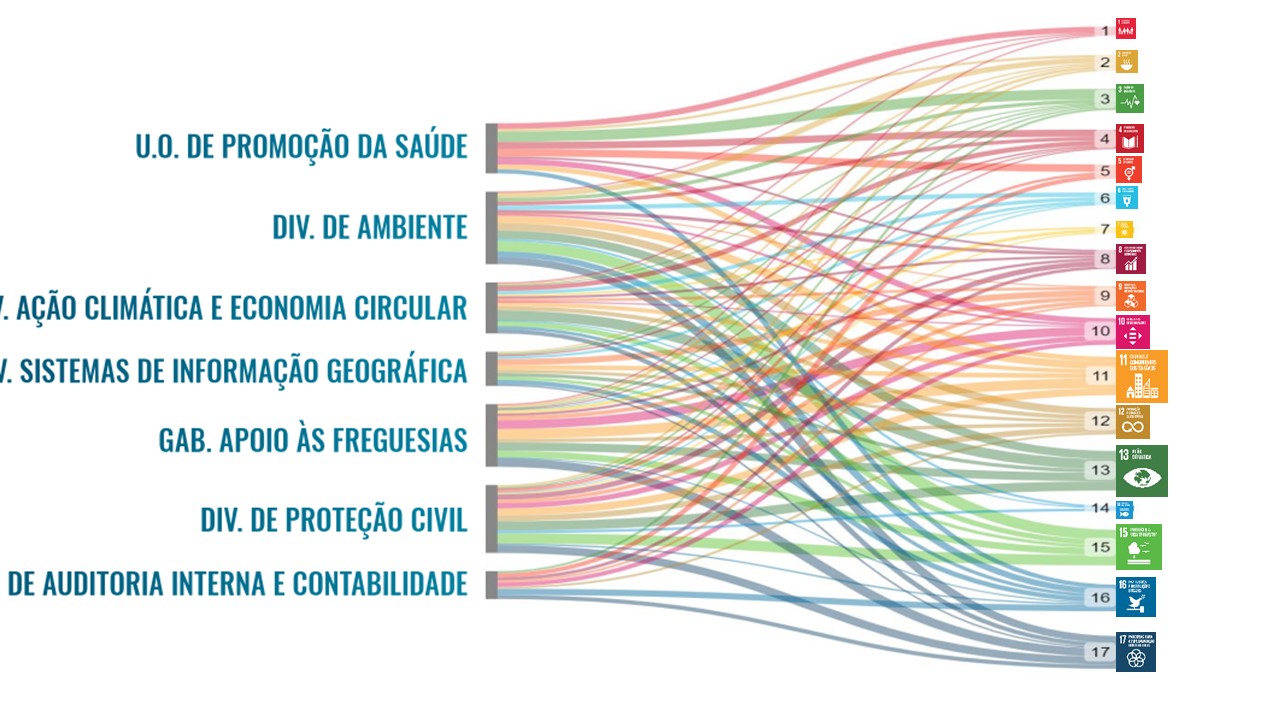 • APRESENTAR OS CONTRIBUTOS DE CADA UNIDADE ORGÂNICA (UO) 
• MAPEAR AS BOAS PRÁTICAS NO PORTAL ODSLOCAL 
• REFLETIR INTERNAMENTE
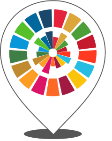 Territorializando os ODS
COMUNICAR
Internalizar e externalizar a Agenda 2030 municipal com compromisso político
MONITORIZAR
Criar indicadores para uma monitorização específica e uma estratégia 2030 eficaz
MAPEAR
Identificar boas práticas municipais e avaliar os seus contributos para os ODS
ATIVAR
Mobilizar e envolver promotores de projetos locais e a comunidade no caminho dos ODS
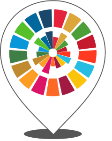 Territorializando os ODS
COMUNICAR
Internalizar e externalizar a Agenda 2030 municipal com compromisso político
MONITORIZAR
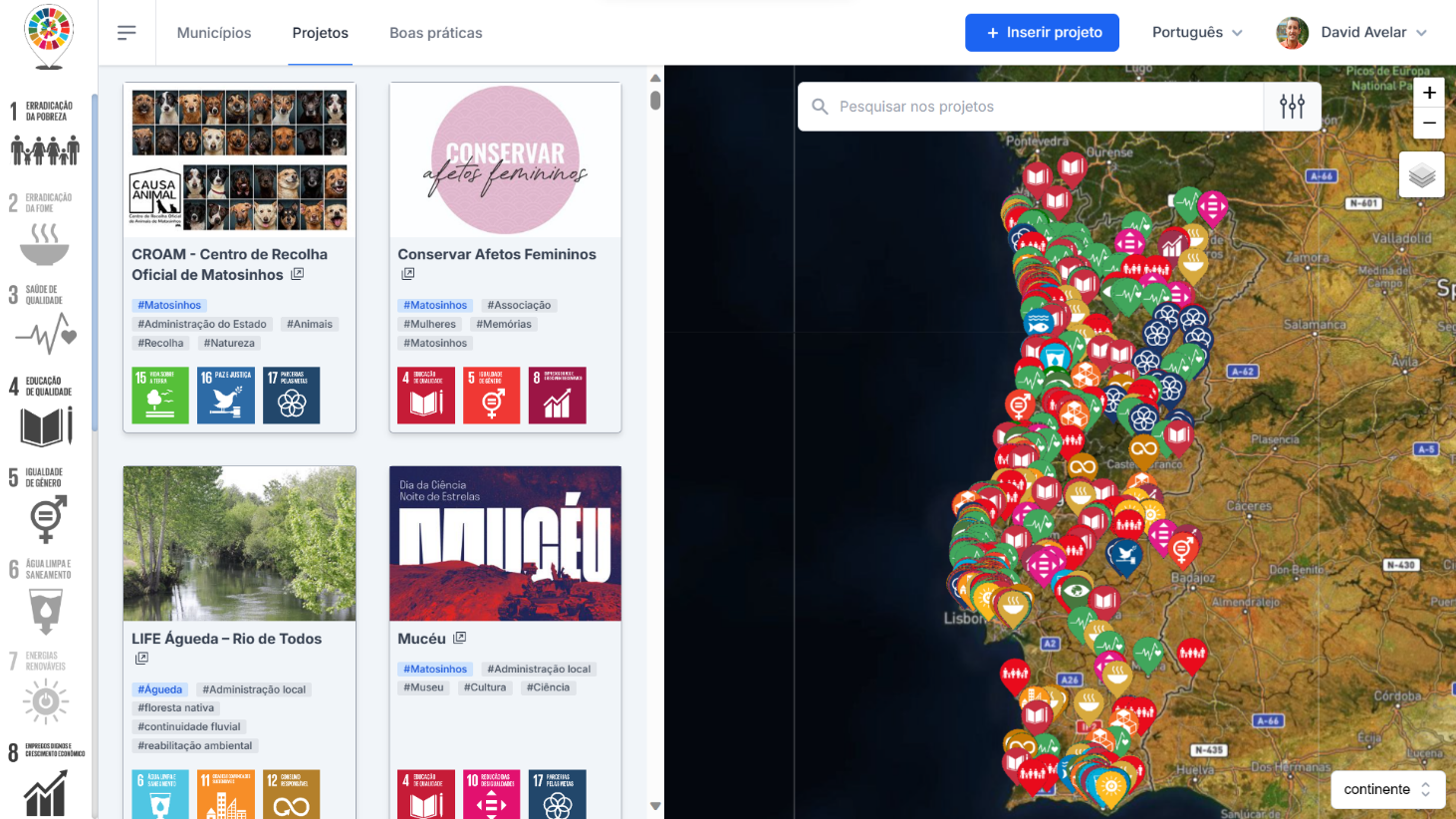 Criar indicadores para uma monitorização específica e uma estratégia 2030 eficaz
Açores
MAPEAR
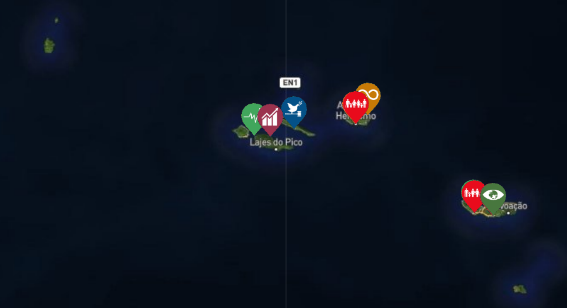 Identificar boas práticas municipais e avaliar os seus contributos para os ODS
ATIVAR
Mobilizar e envolver promotores de projetos locais e a comunidade no caminho dos ODS
• MAPEAR PROJETOS
Madeira
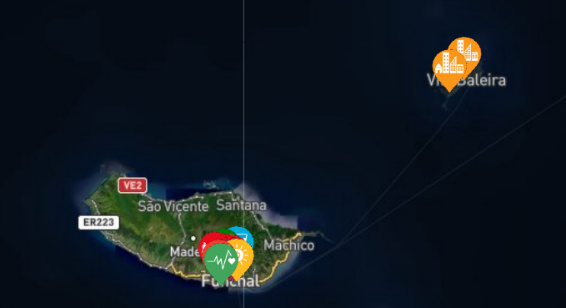 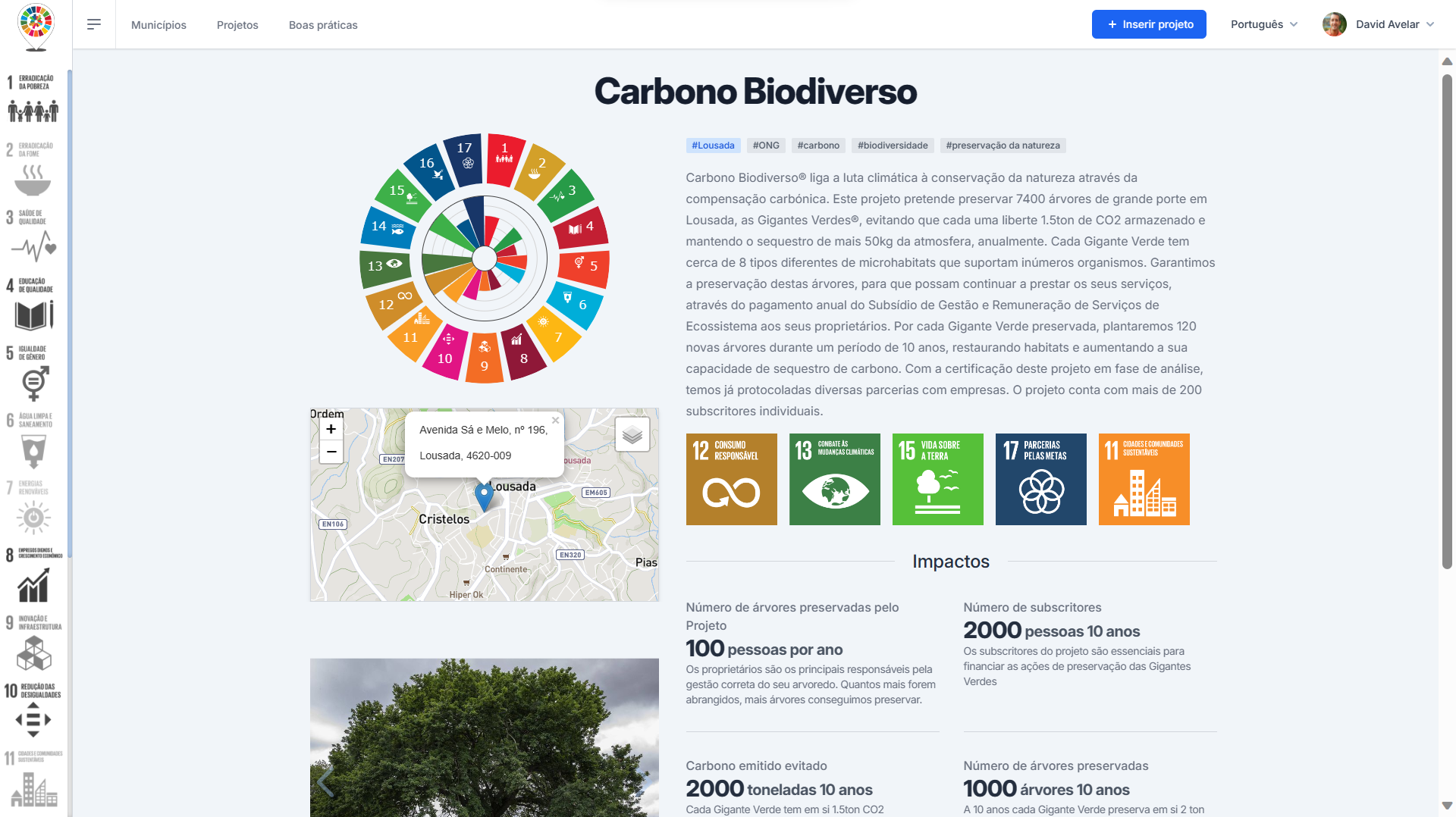 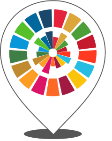 Territorializando os ODS
COMUNICAR
Internalizar e externalizar a Agenda 2030 municipal com compromisso político
MONITORIZAR
Criar indicadores para uma monitorização específica e uma estratégia 2030 eficaz
MAPEAR
Identificar boas práticas municipais e avaliar os seus contributos para os ODS
ATIVAR
Mobilizar e envolver promotores de projetos locais e a comunidade no caminho dos ODS
• MAPEAR PROJETOS 
• REFLETIR COM A COMUNIDADE
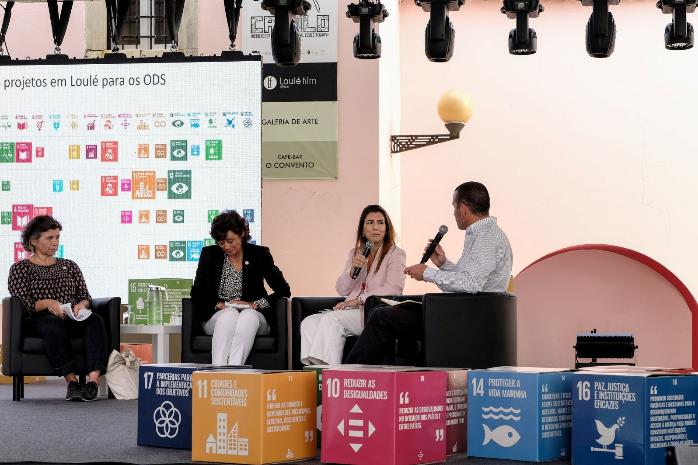 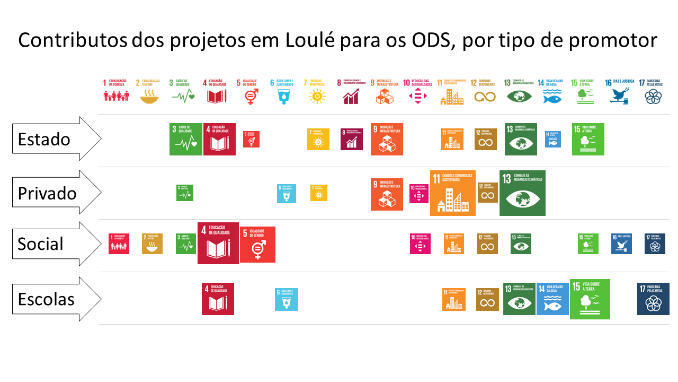 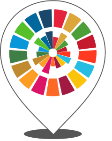 Territorializando os ODS
COMUNICAR
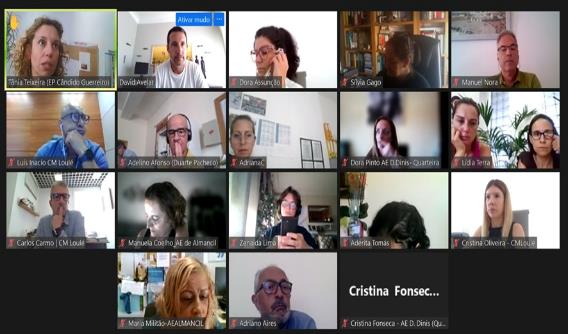 Internalizar e externalizar a Agenda 2030 municipal com compromisso político
MONITORIZAR
Criar indicadores para uma monitorização específica e uma estratégia 2030 eficaz
MAPEAR
Identificar boas práticas municipais e avaliar os seus contributos para os ODS
ATIVAR
Mobilizar e envolver promotores de projetos locais e a comunidade no caminho dos ODS
• MAPEAR PROJETOS 
• REFLETIR COM A COMUNIDADE 
• ATIVAR GRUPOS DE INTERESSE
Escolas & Miniflorestas
WS Água & ODS
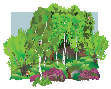 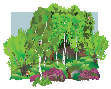 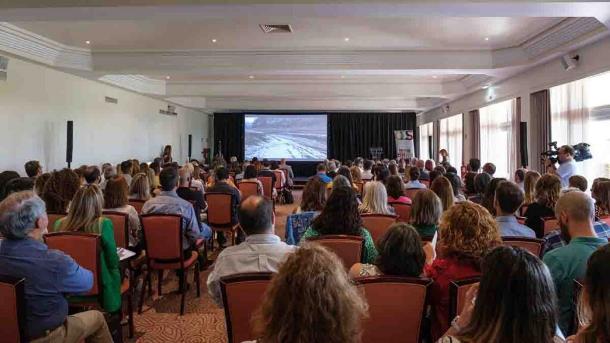 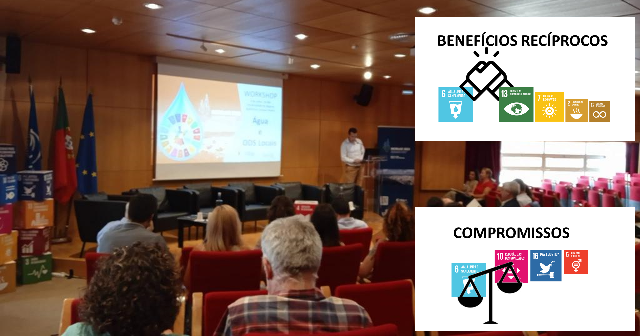 CLA Ação Climática & ODS
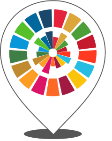 Territorializando os ODS
COMUNICAR
Internalizar e externalizar a Agenda 2030 municipal com compromisso político
MONITORIZAR
Criar indicadores para uma monitorização específica e uma estratégia 2030 eficaz
MAPEAR
Identificar boas práticas municipais e avaliar os seus contributos para os ODS
ATIVAR
Mobilizar e envolver promotores de projetos locais e a comunidade no caminho dos ODS
• MAPEAR PROJETOS 
• REFLETIR COM A COMUNIDADE 
• ATIVAR GRUPOS DE INTERESSE 
• CONTAGIAR A REDE DE MUNICÍPIOS
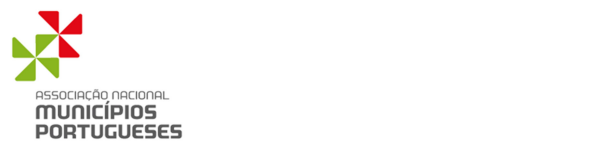 Secção de Municípios para os Objetivos de Desenvolvimento Sustentável

Reunião Plenária - Pombal
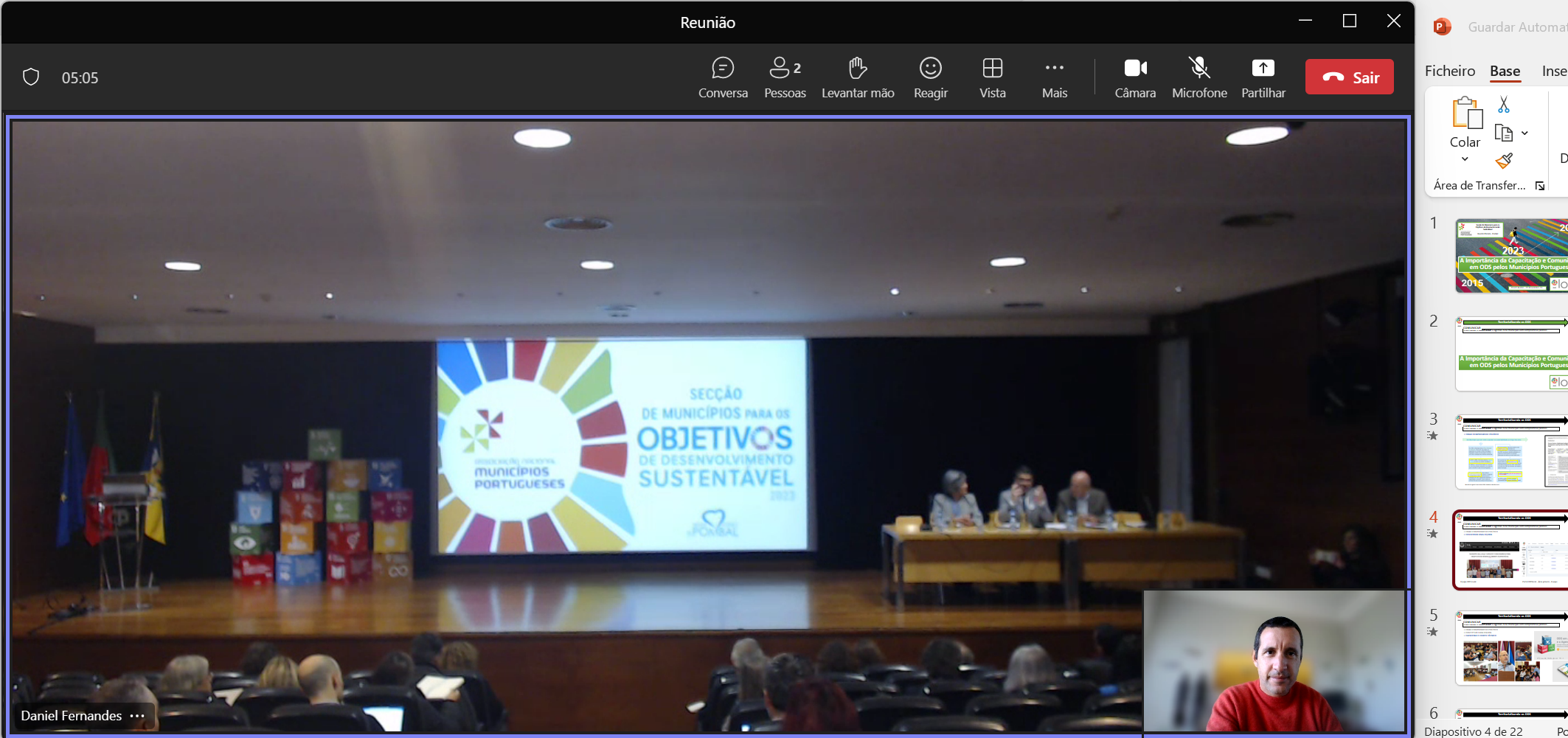 Territorializando os ODS – Abordagem da Plataforma ODSlocal em Loulé
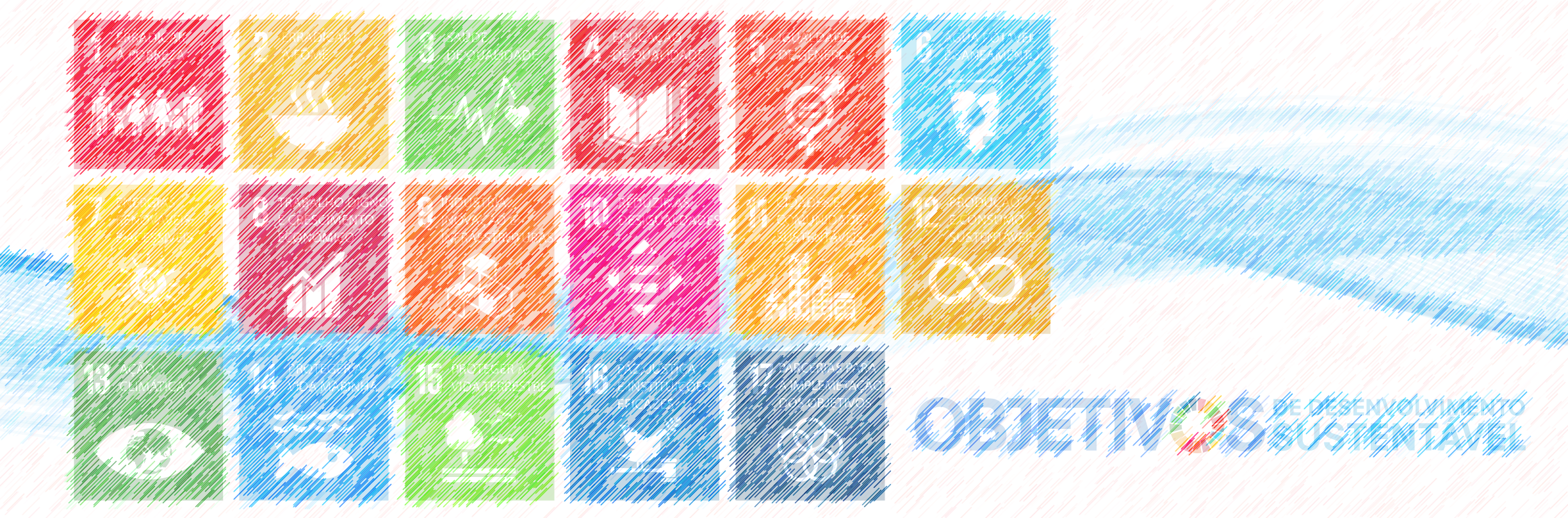 COMUNICAR
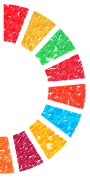 Unidades 
Orgânicas
77%
Internalizar e externalizar a Agenda 2030 municipal com compromisso político
MONITORIZAR
224
Criar indicadores para uma monitorização específica e uma estratégia 2030 eficaz
Indicadores
MAPEAR
PROMOTORES
APOIO
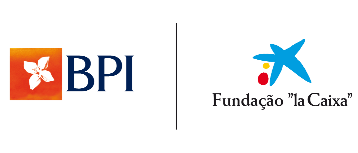 87
Identificar boas práticas municipais e avaliar os seus contributos para os ODS
Boas Práticas
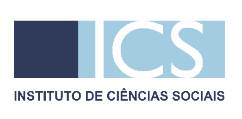 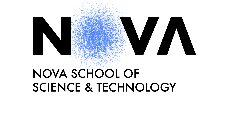 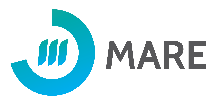 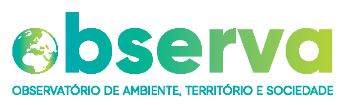 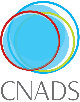 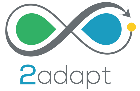 ATIVAR
76
Mobilizar e envolver promotores de projetos locais e a comunidade no caminho dos ODS
Projetos
2021
2023
2020
2022
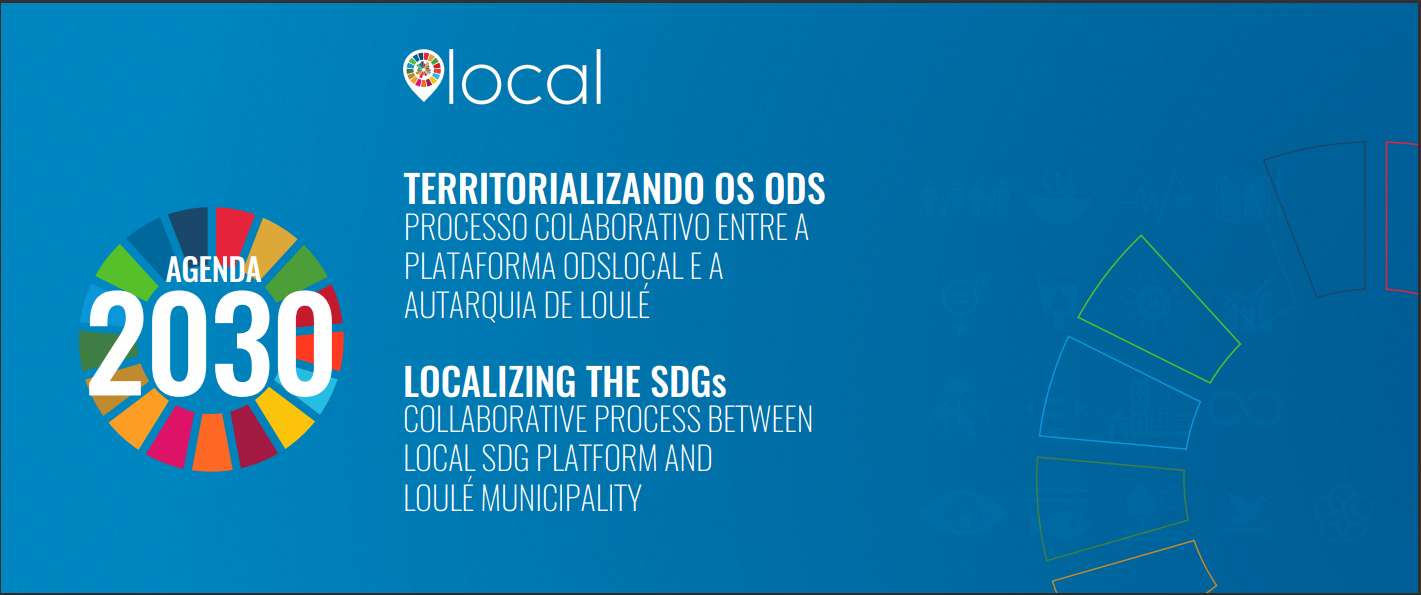 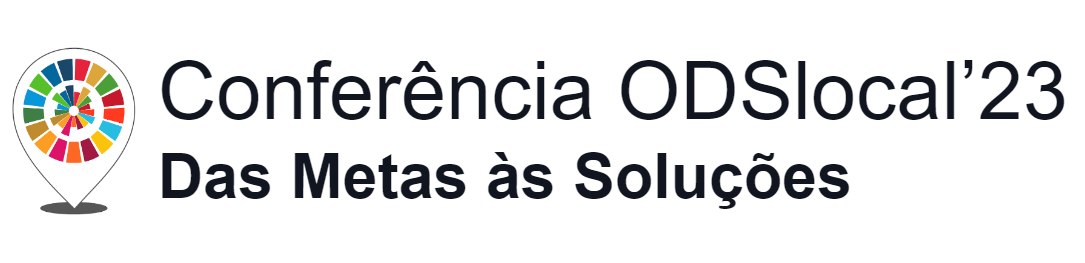 Presencial
Online
904 participantes
135 participantes
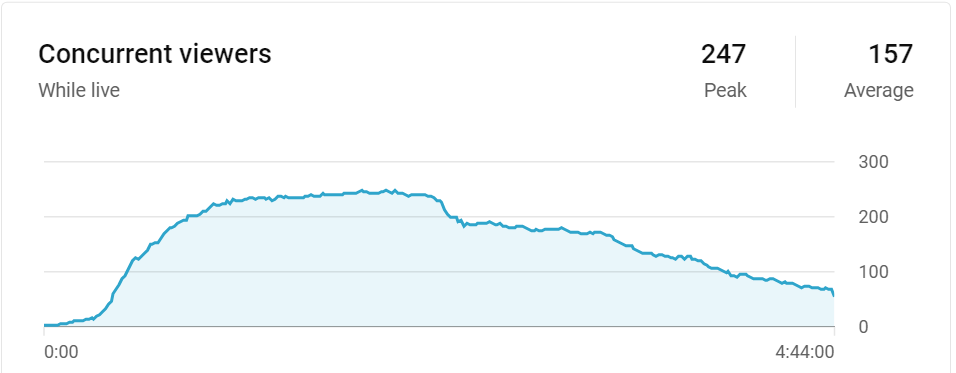 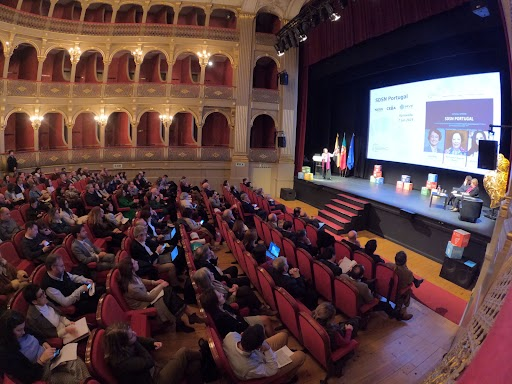 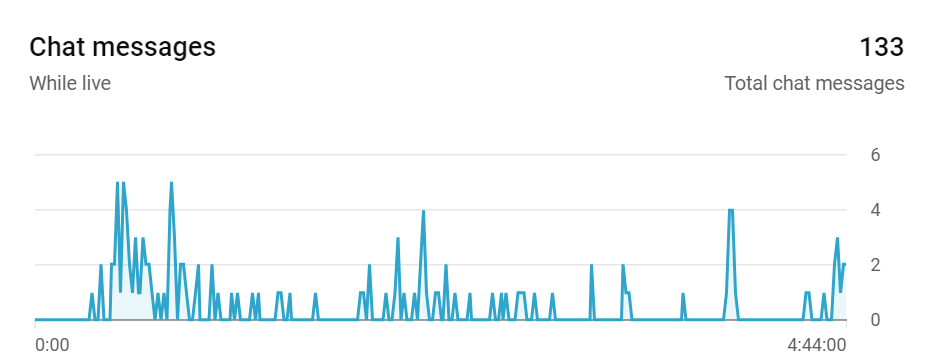 Mulheres
45-54 anos
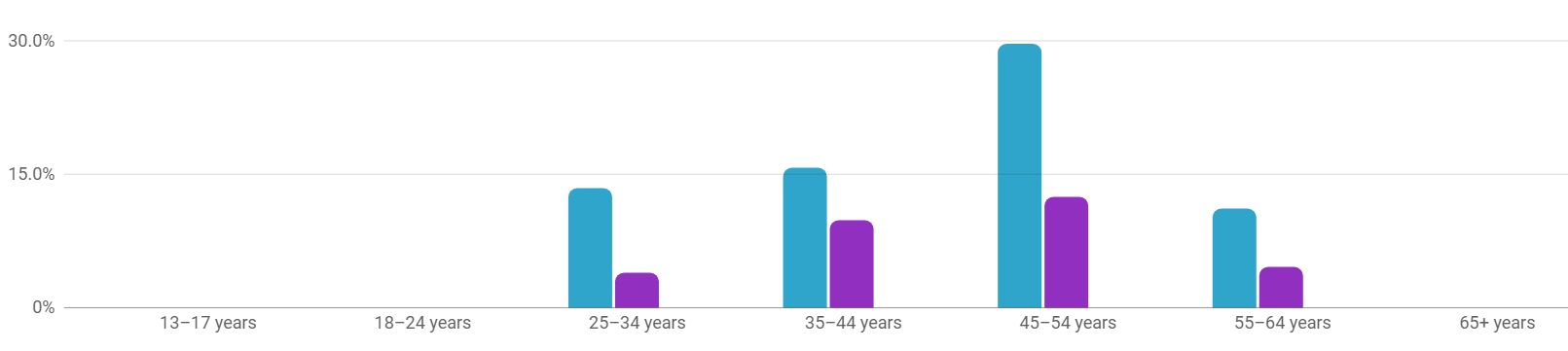 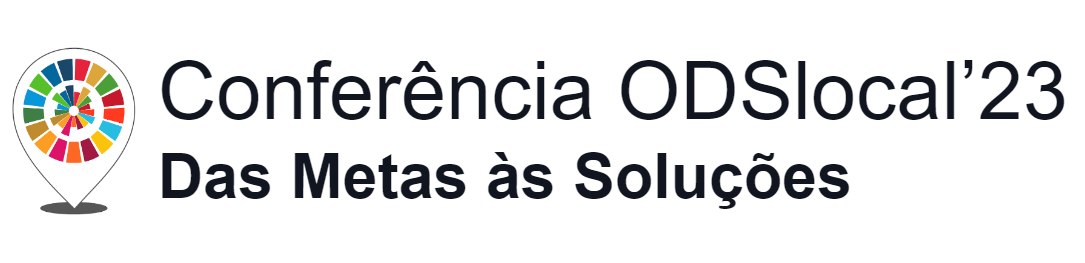 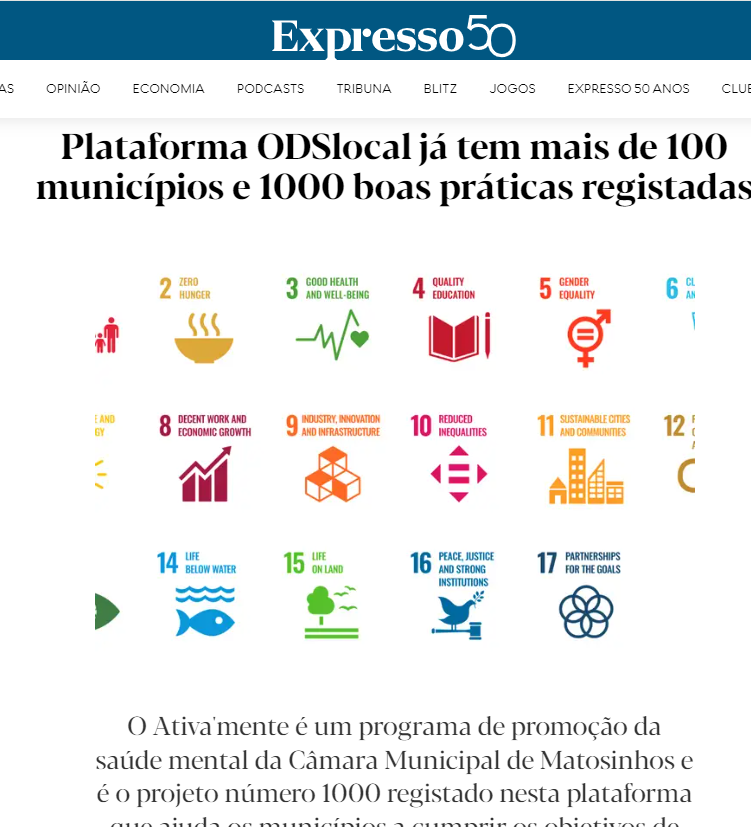 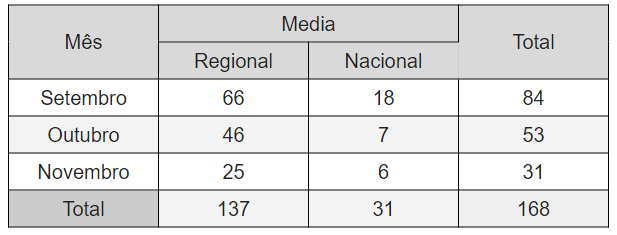 Conferência ODSlocal’23

Media - clipping
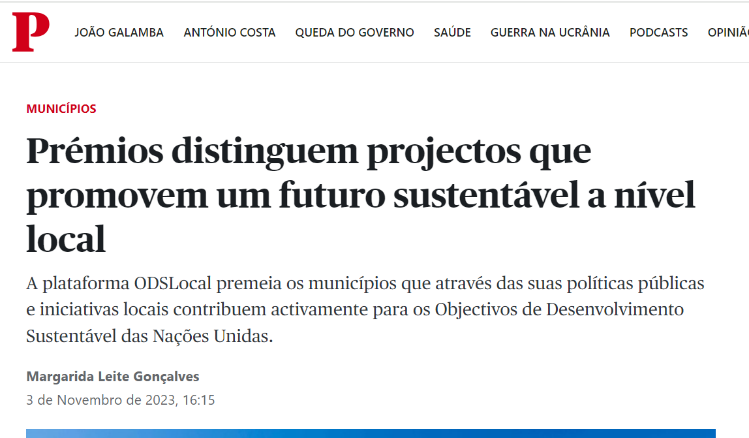 https://docs.google.com/document/d/11GU9hpwFHcB72jOJoBVoBPBgr4yygcX7psh4RjUqlyM/edit?usp=sharing
Portal ODSlocal
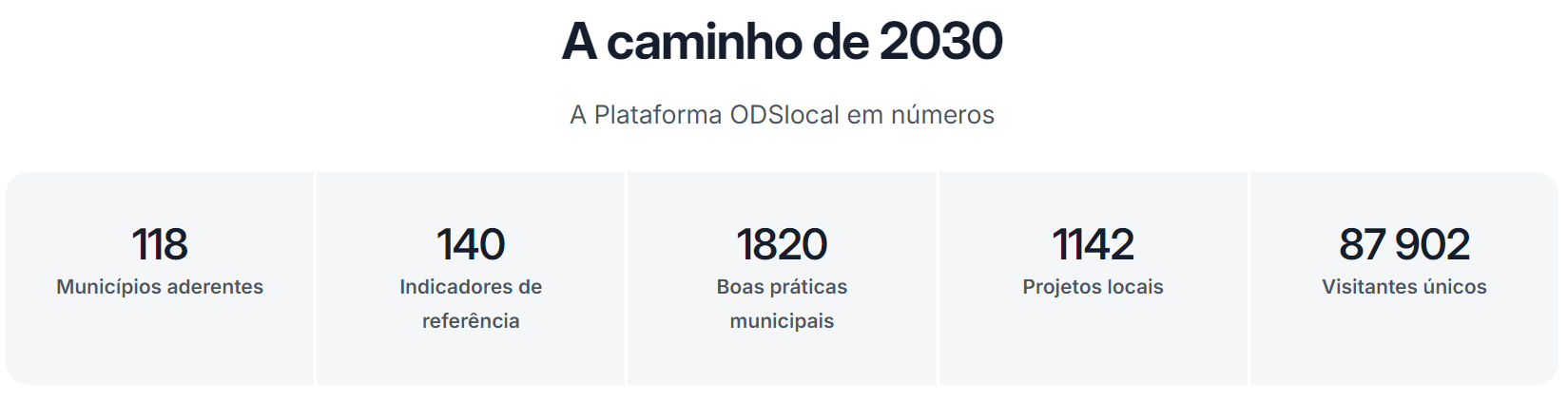 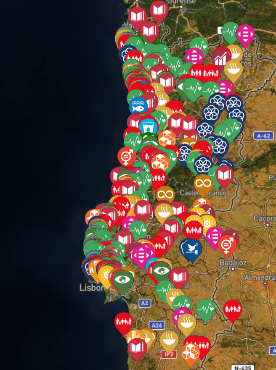 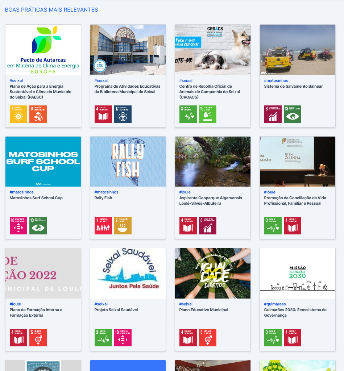 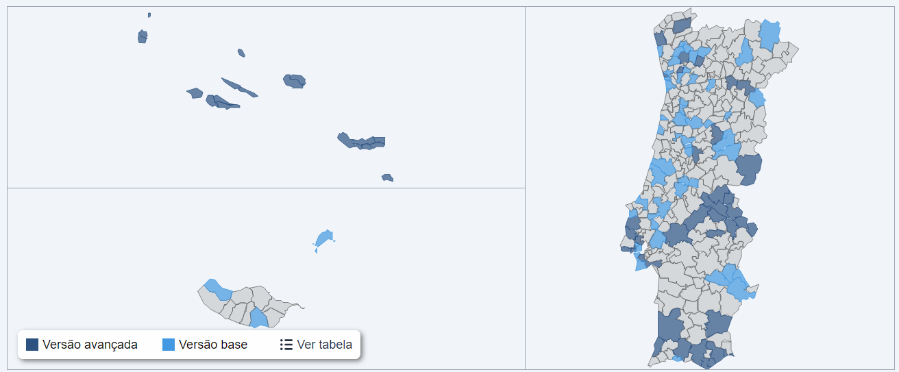 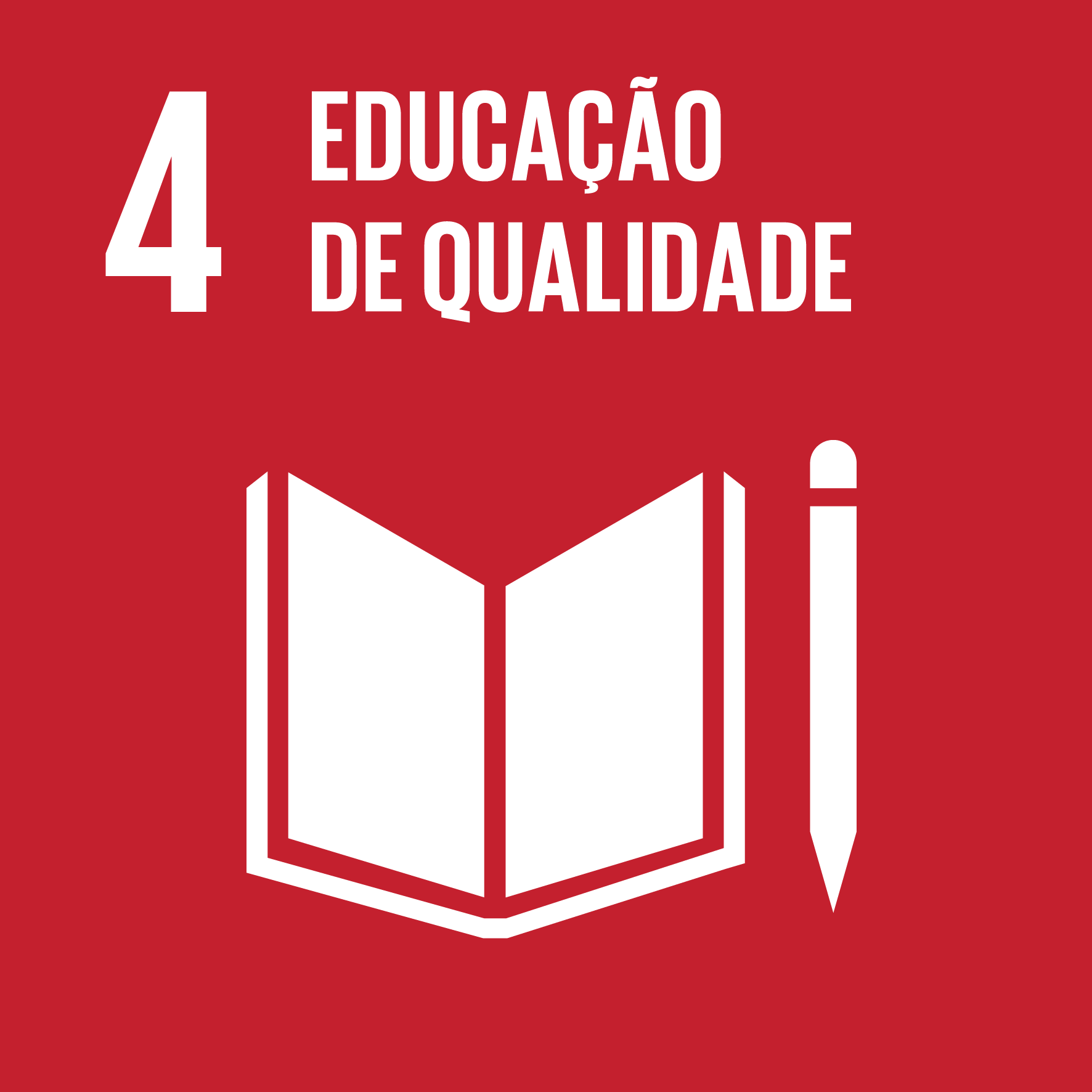 Sinergias (co-benefits)
Compromissos (trade-offs)
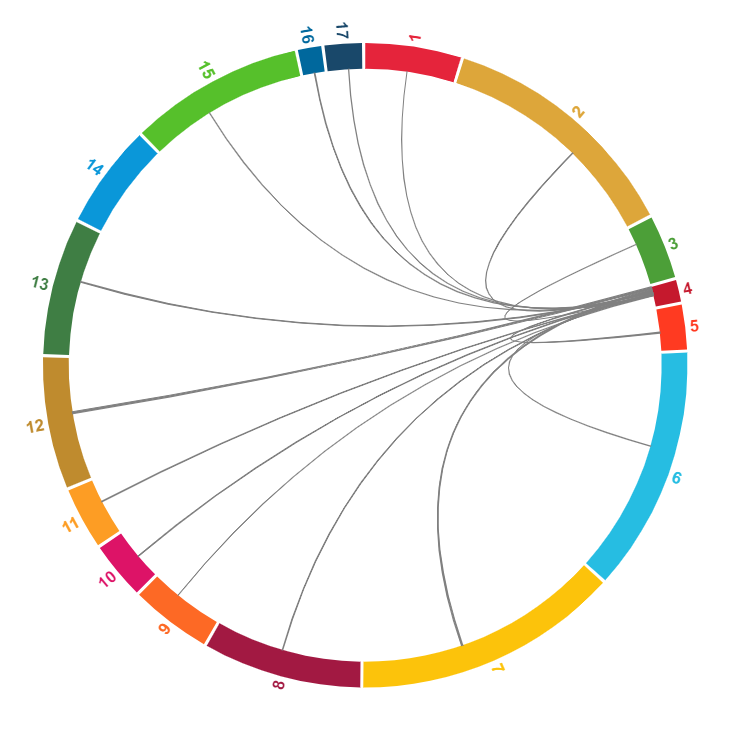 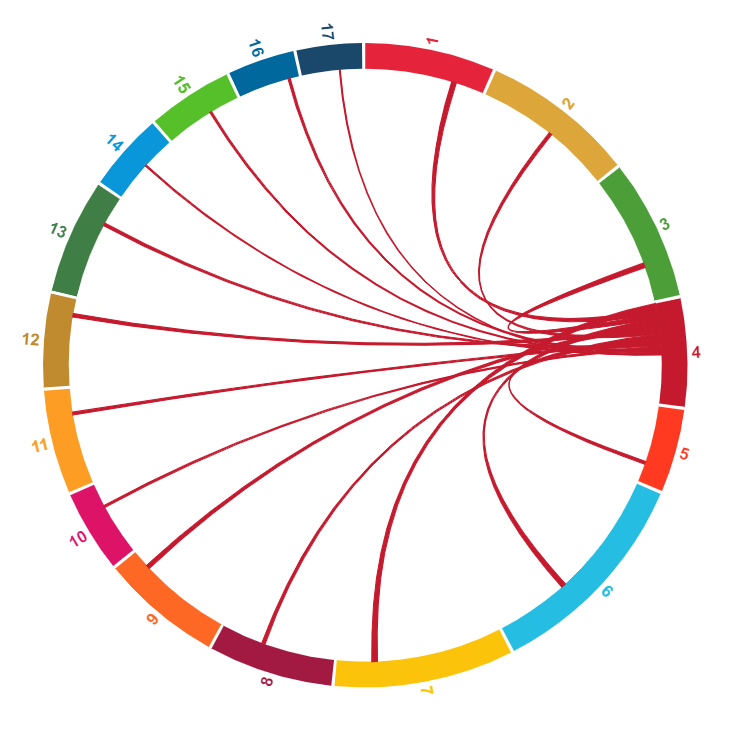 https://knowsdgs.jrc.ec.europa.eu/interlinkages/goals